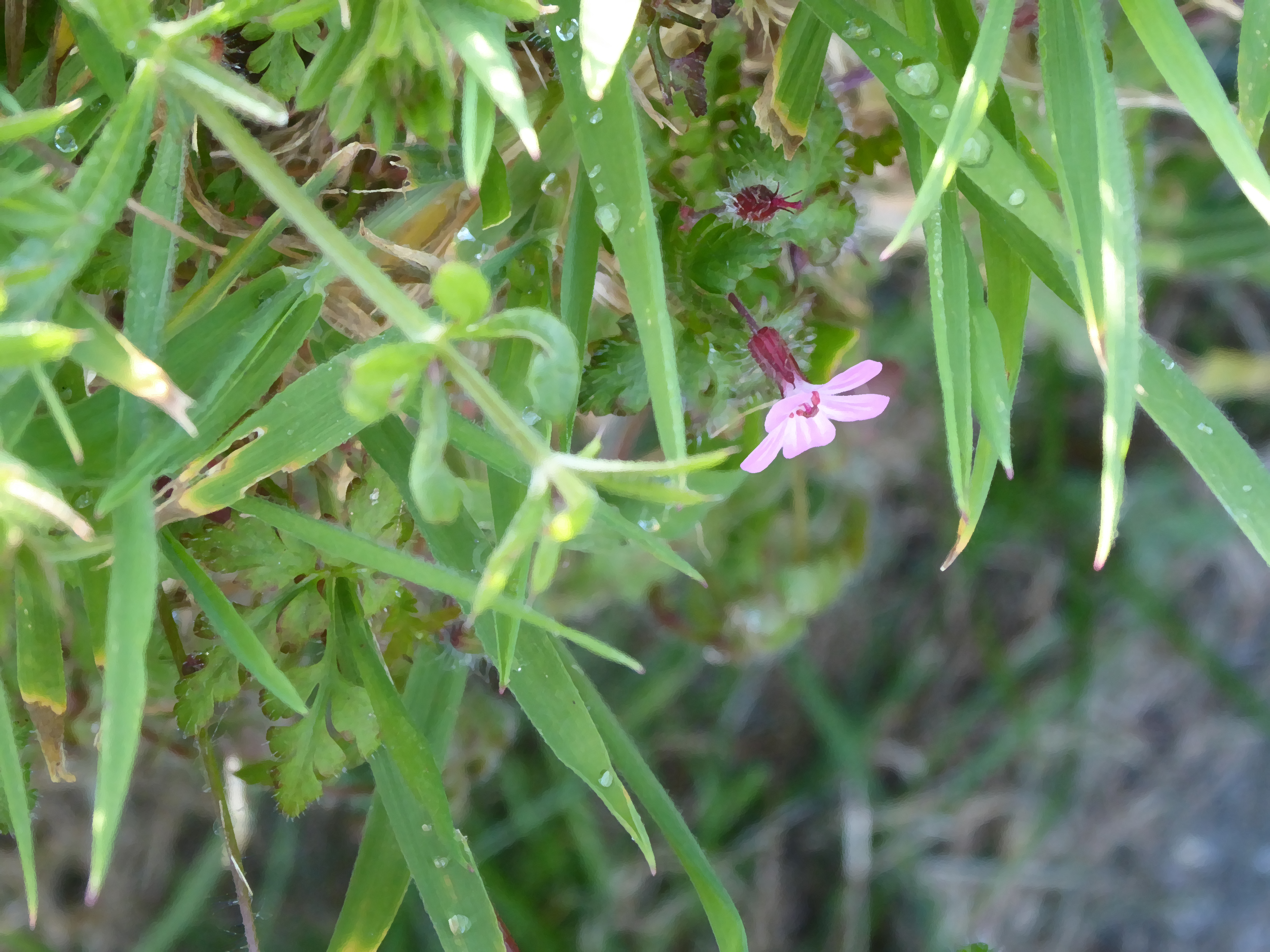 An Evening in Vole County
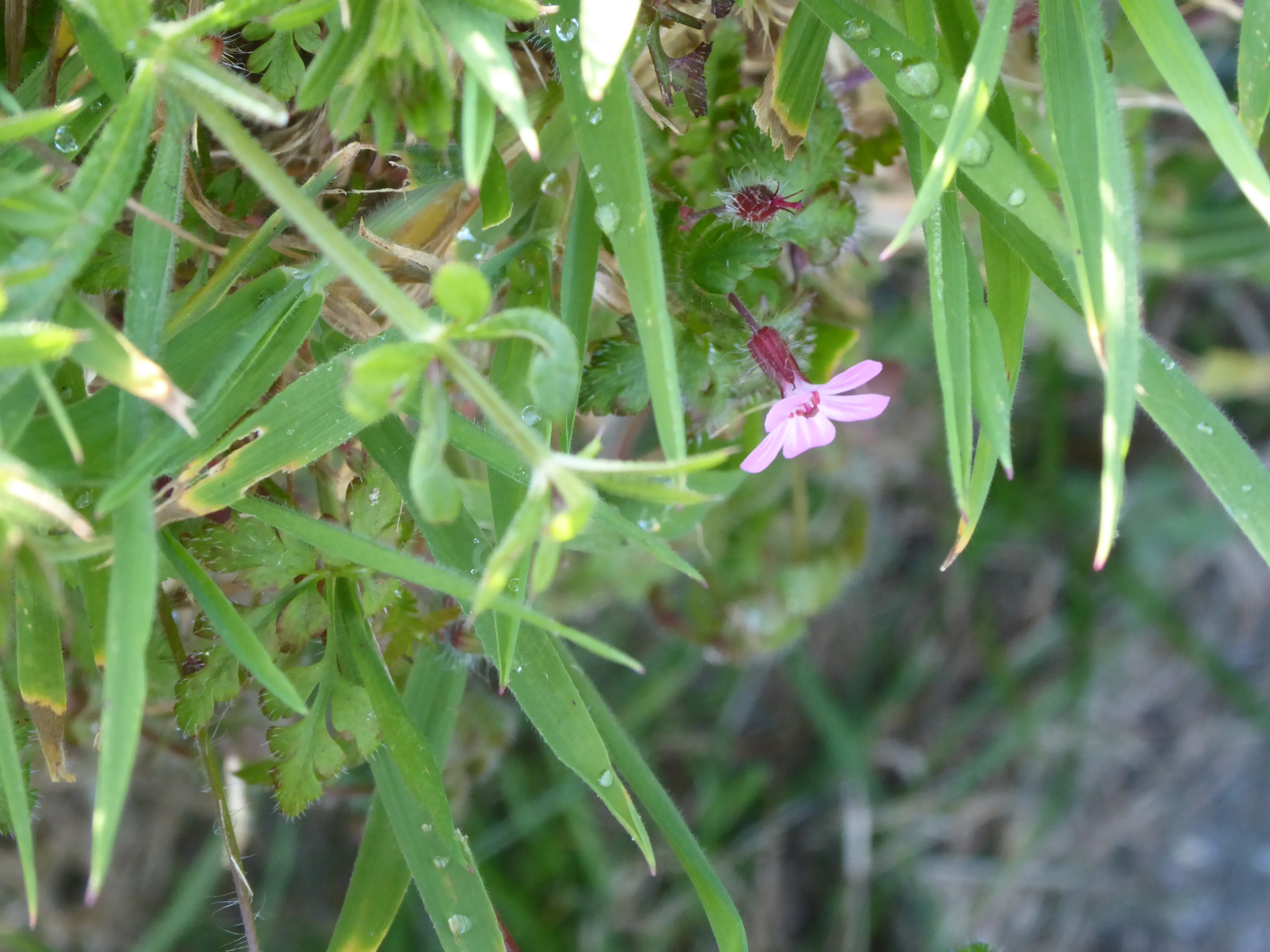 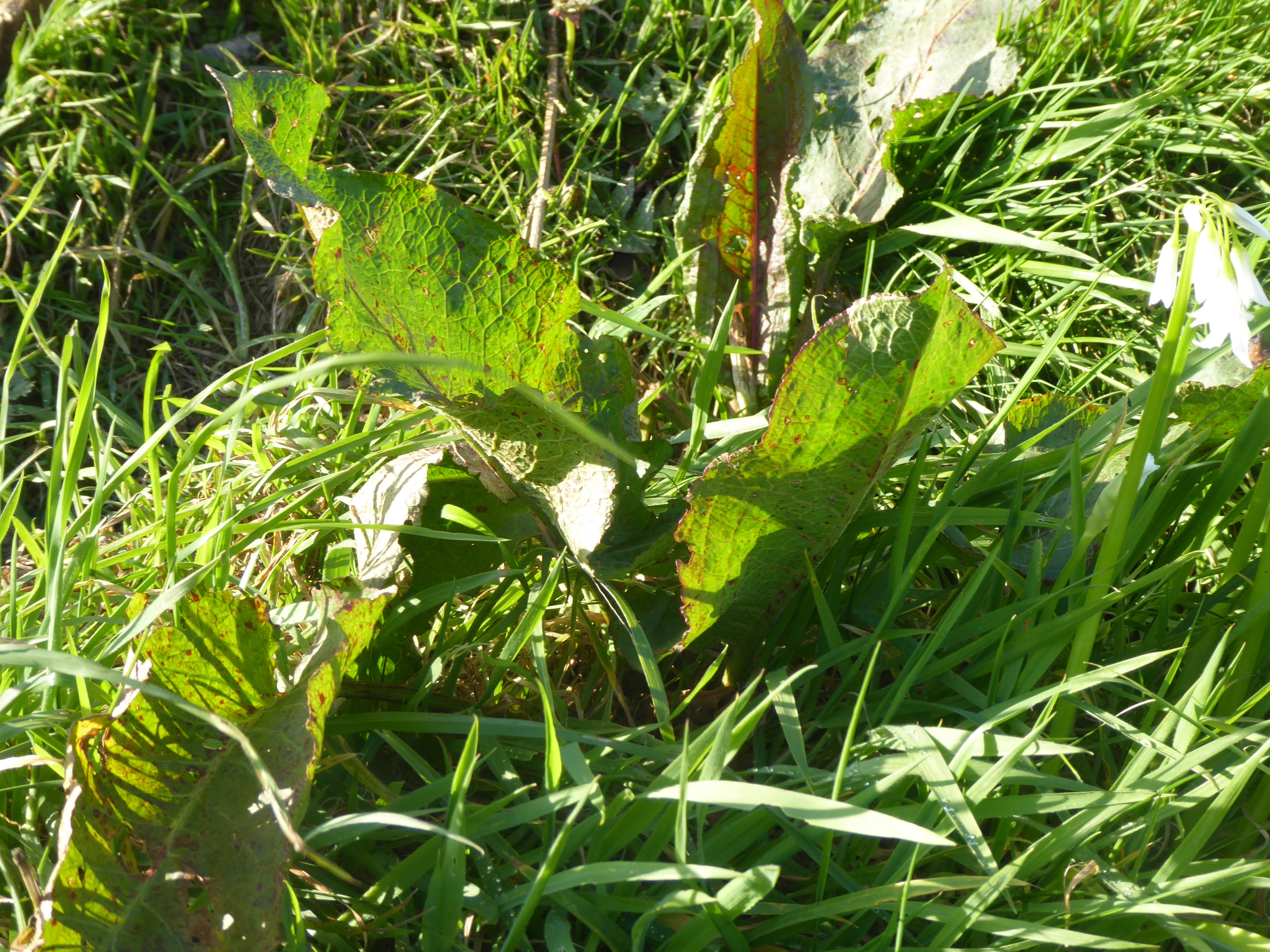 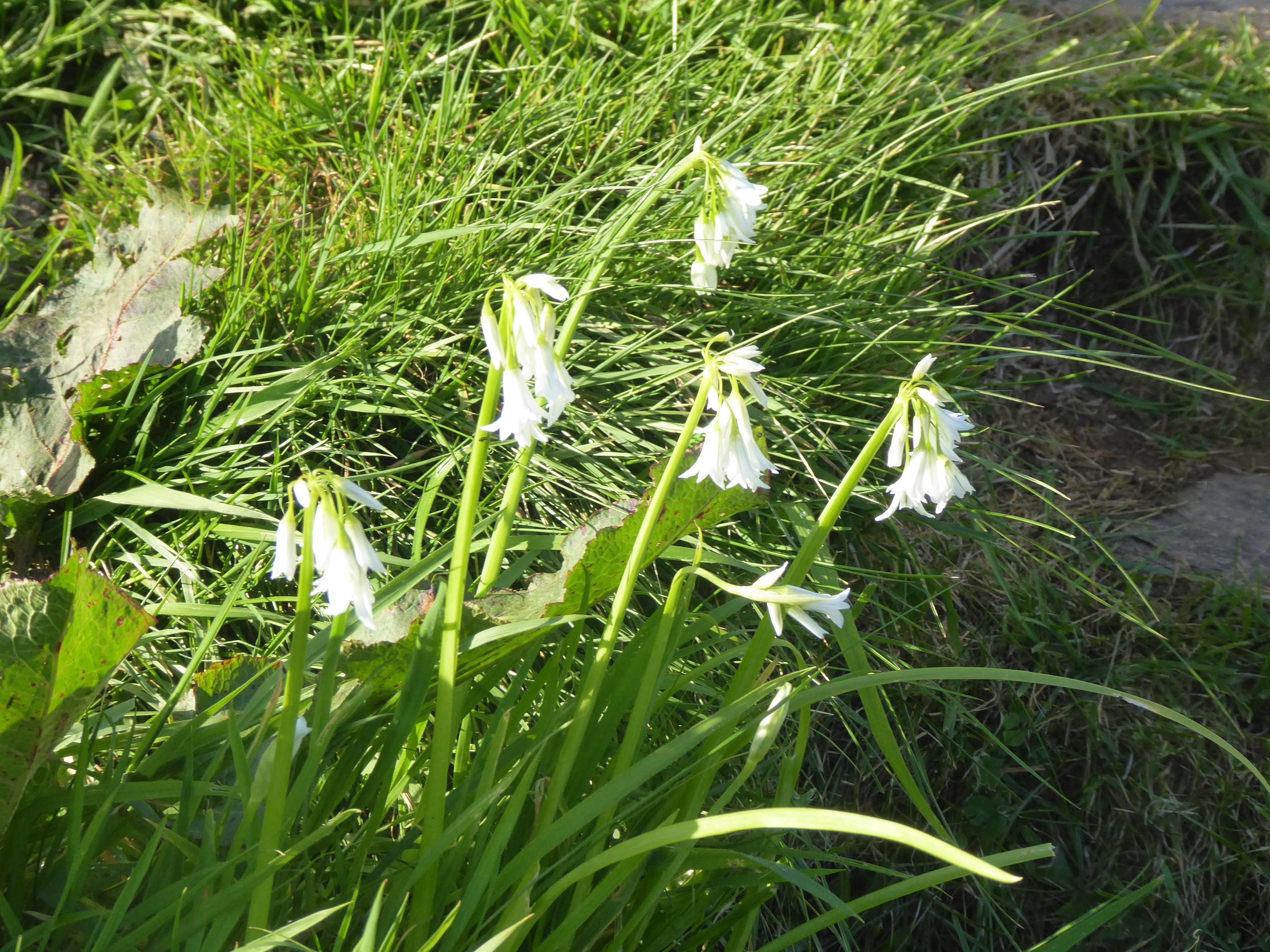 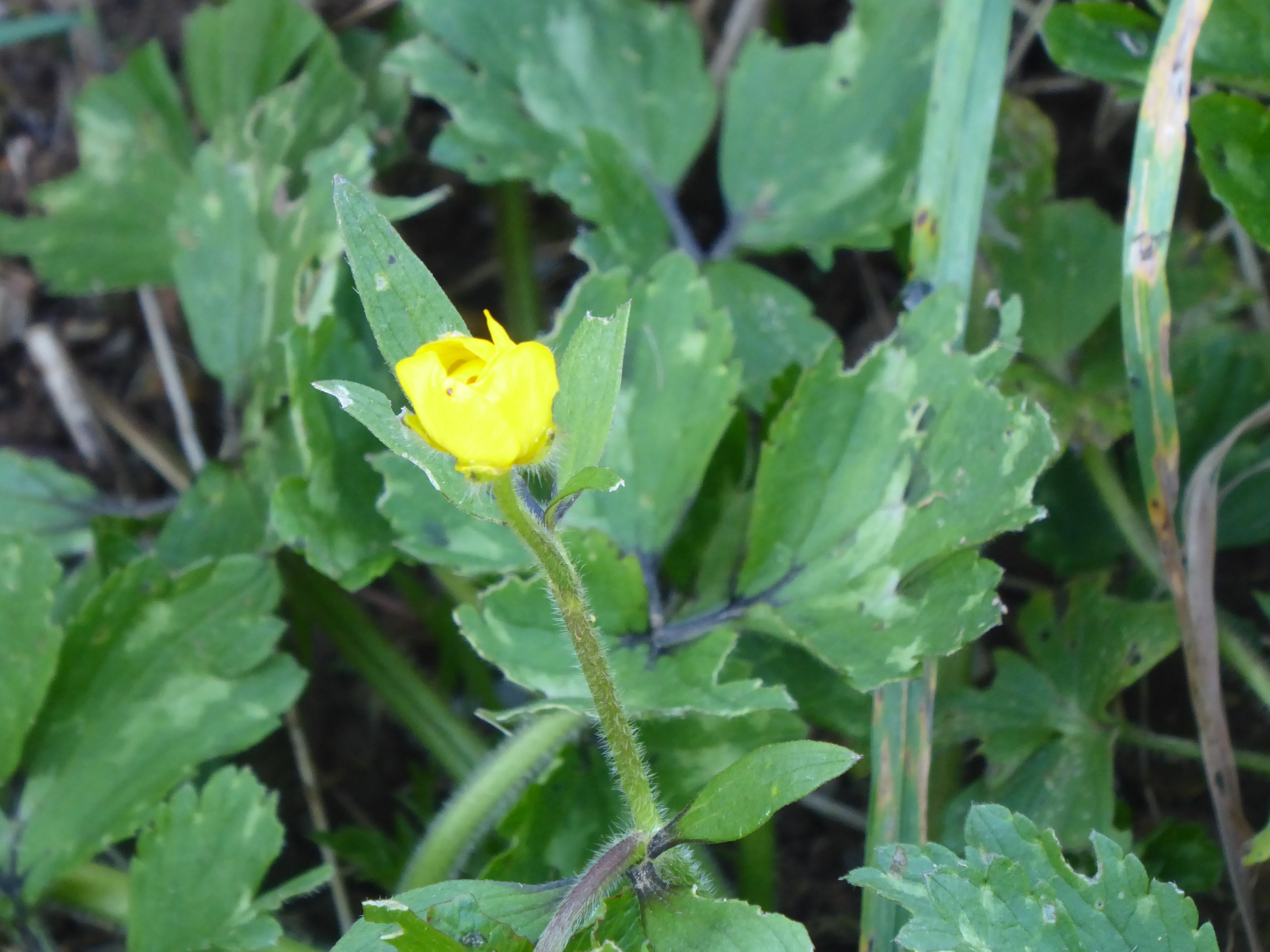 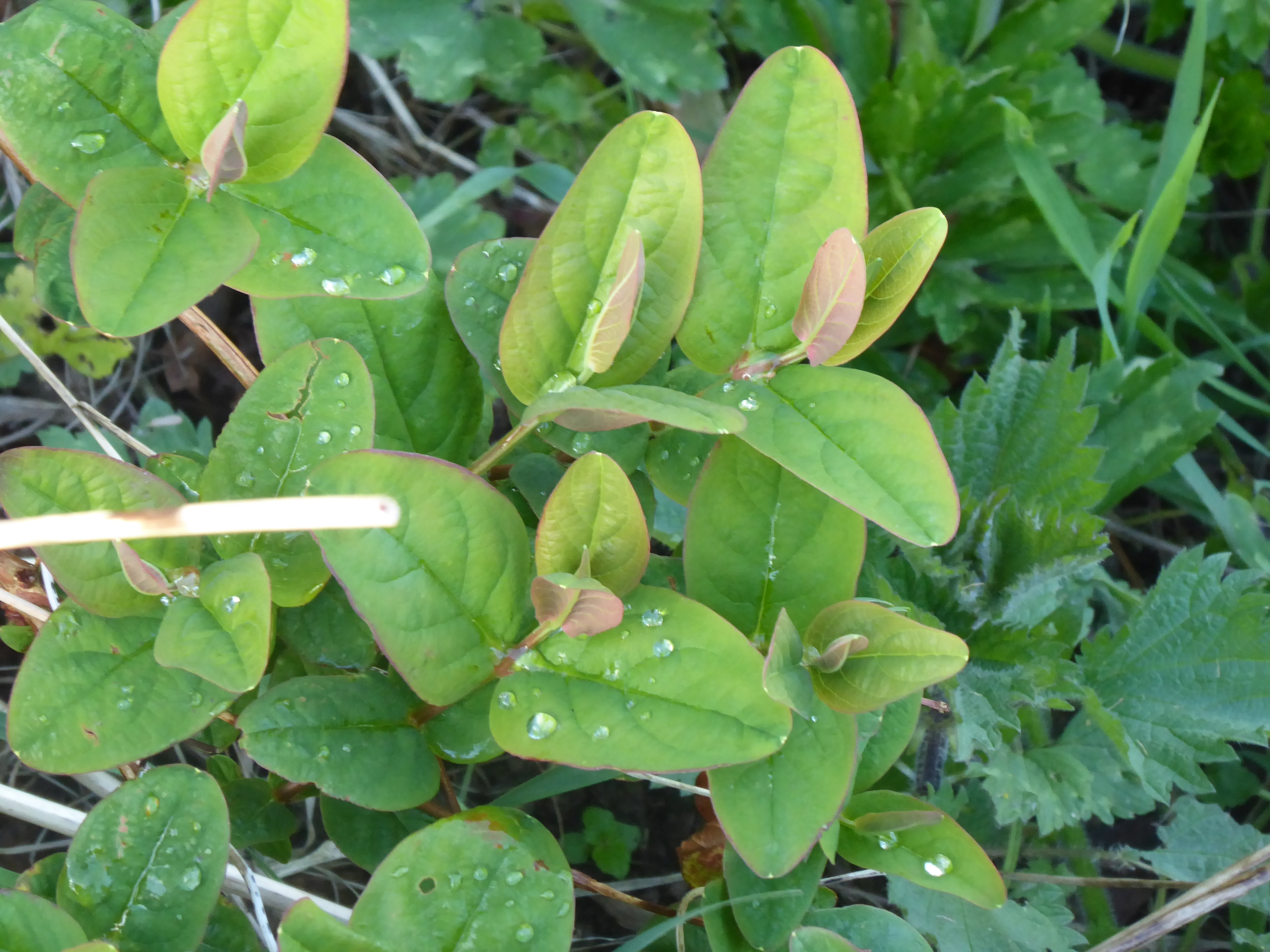 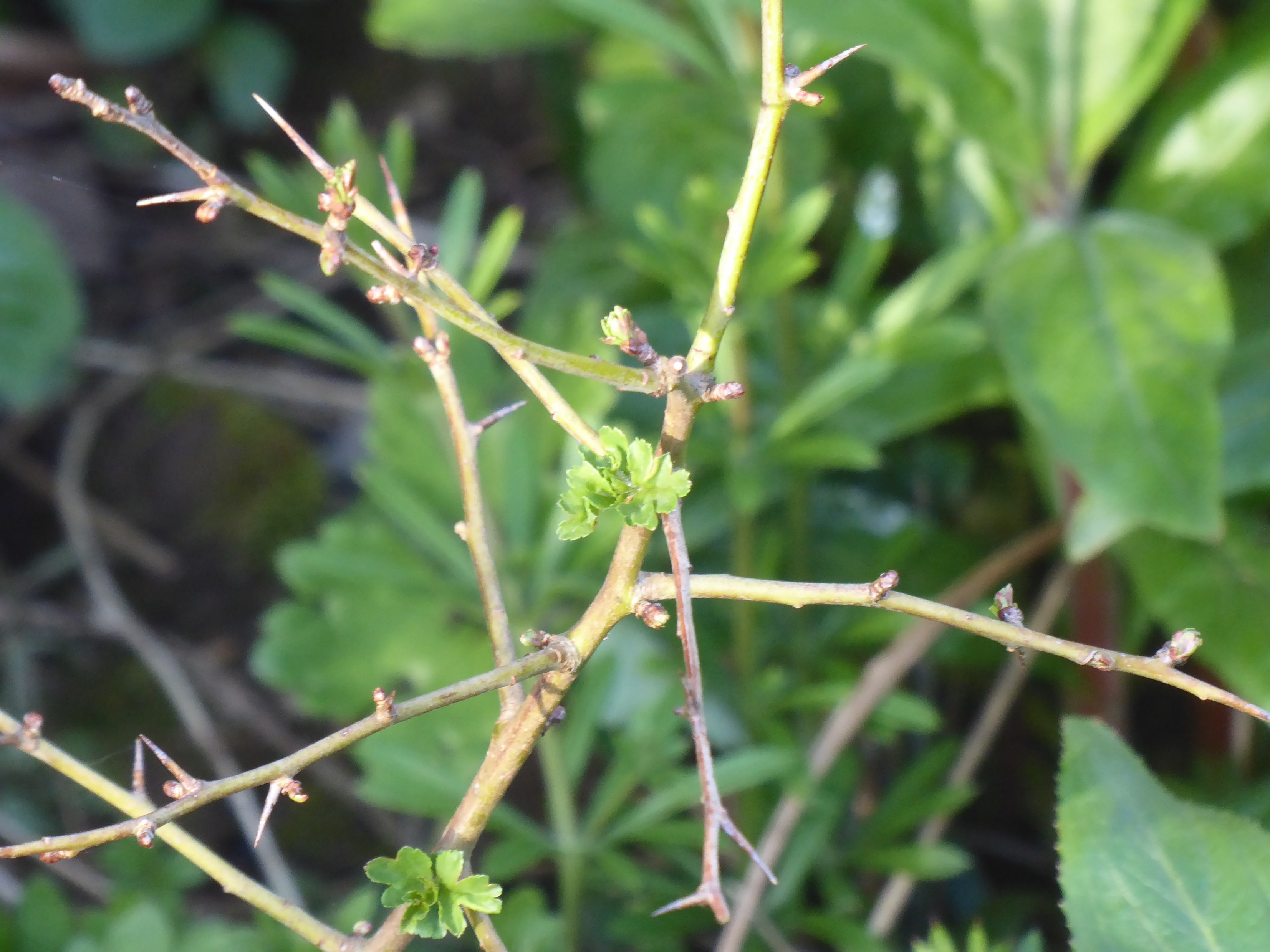 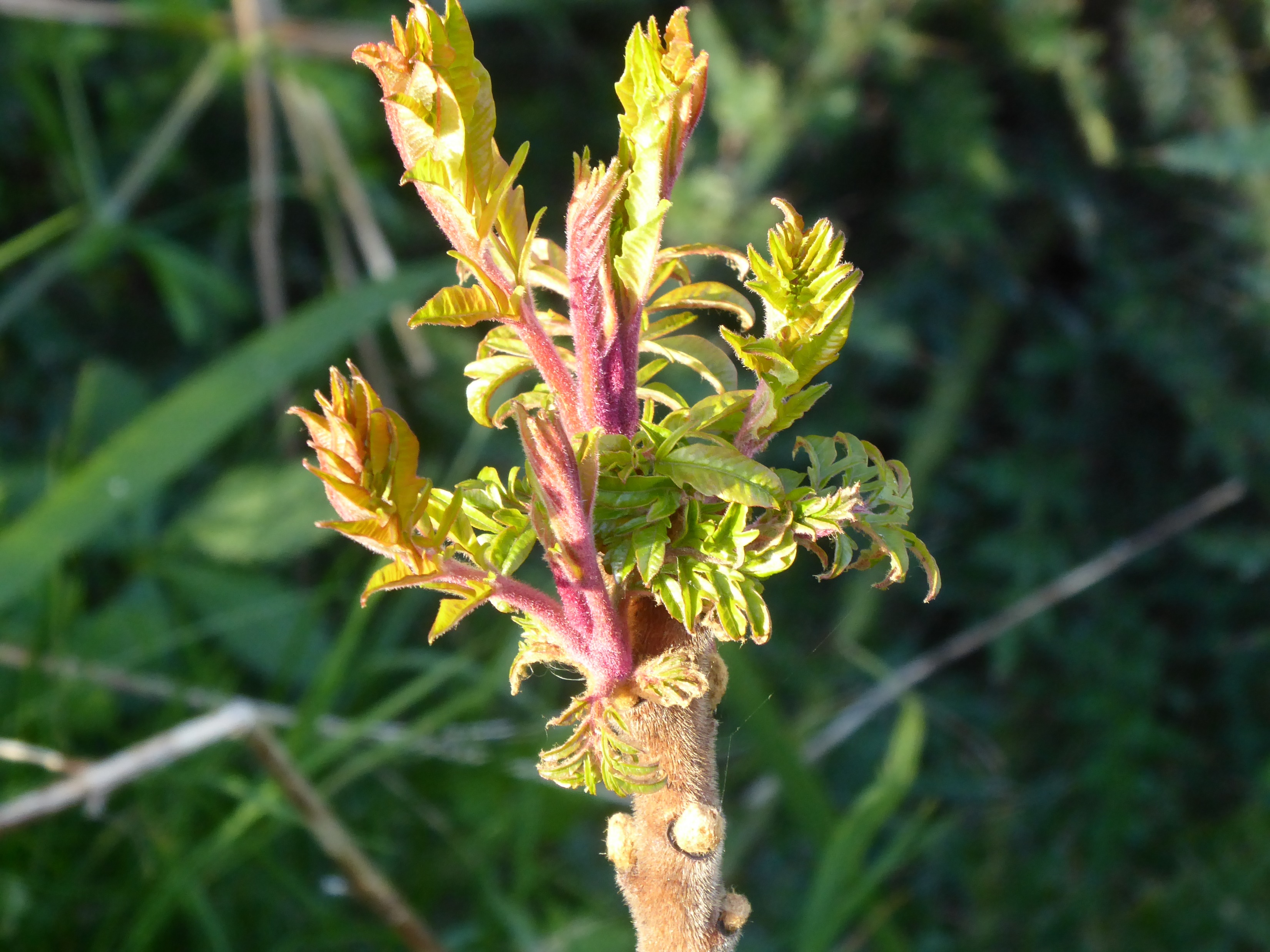 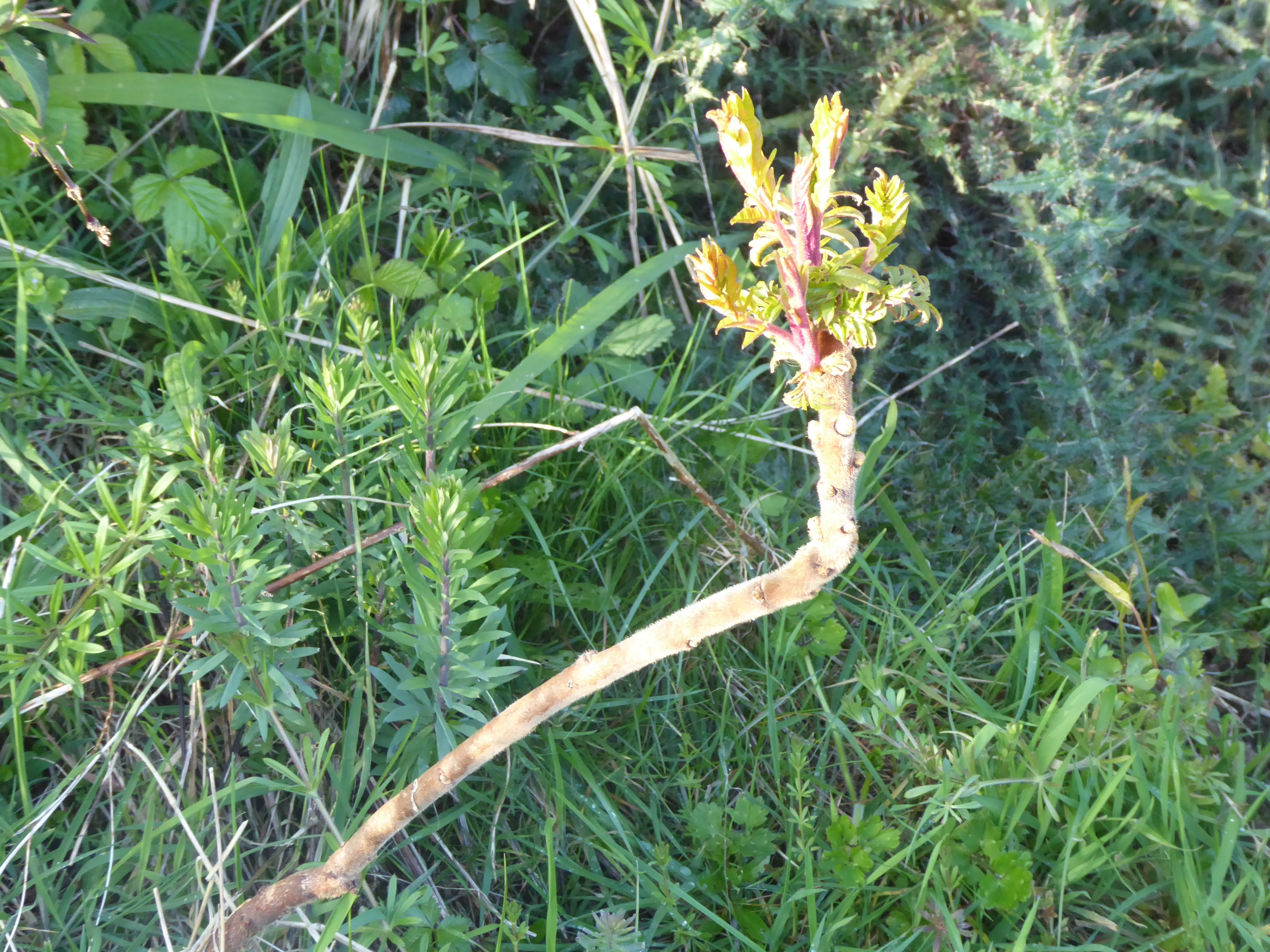 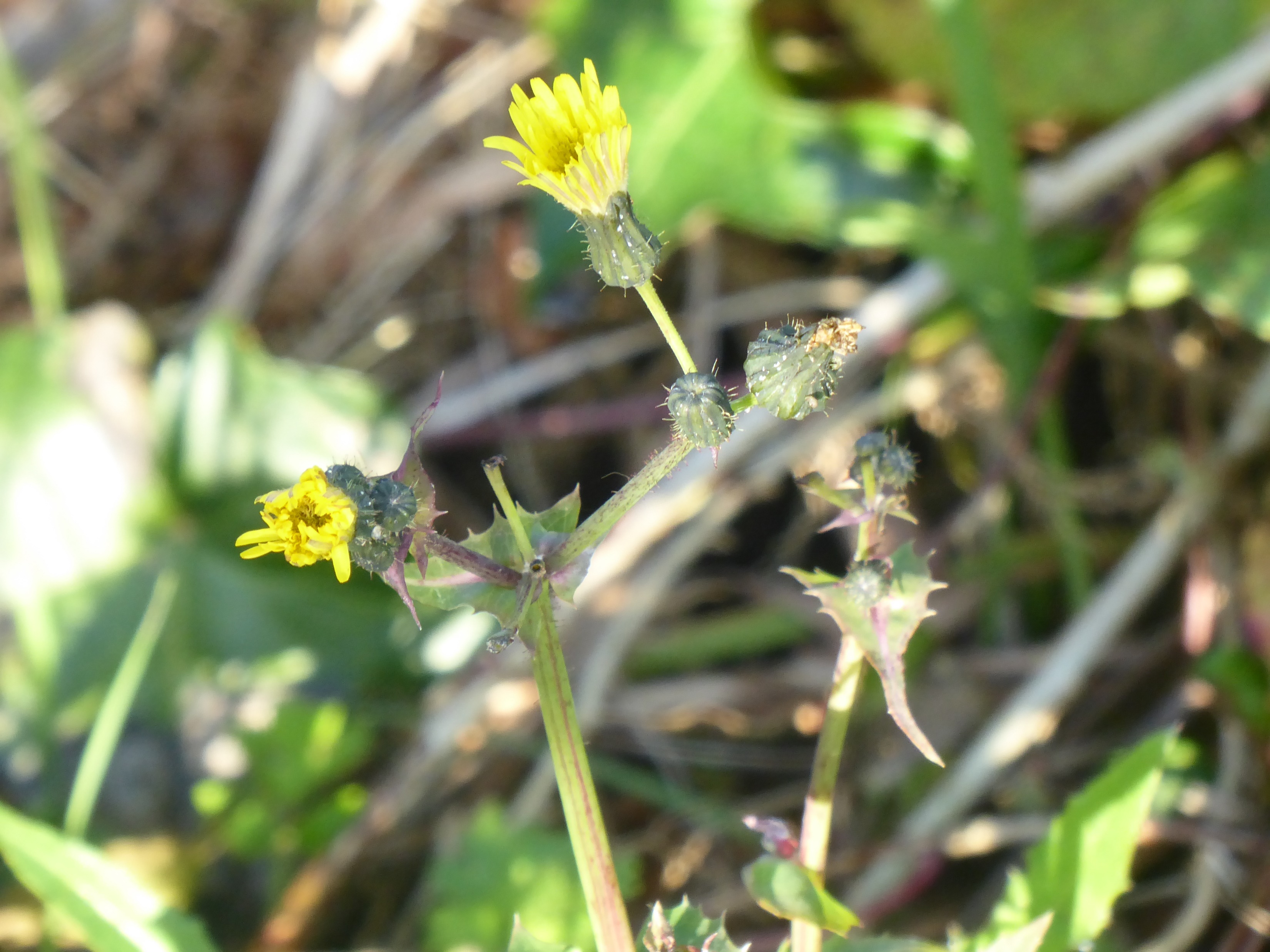 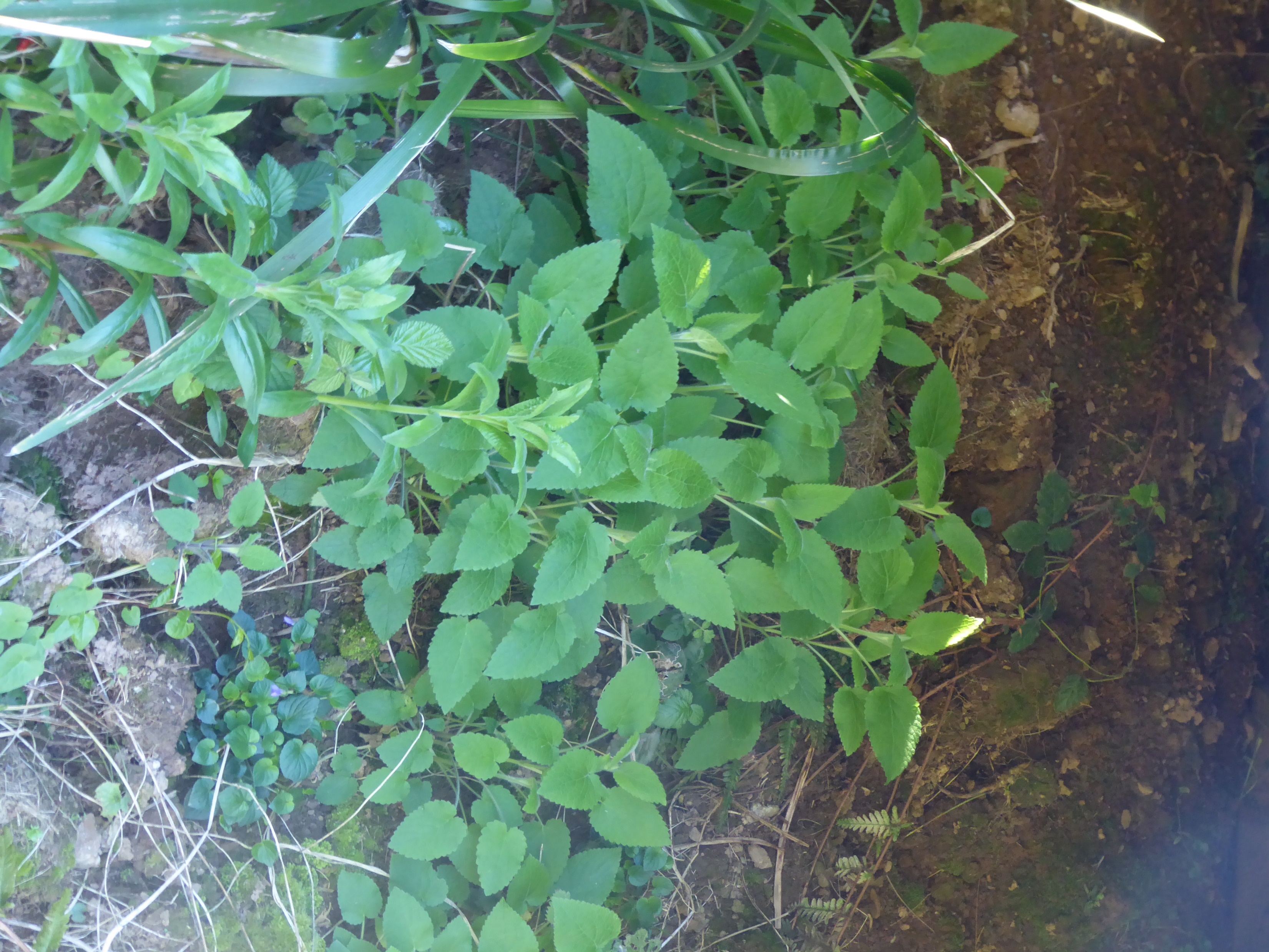 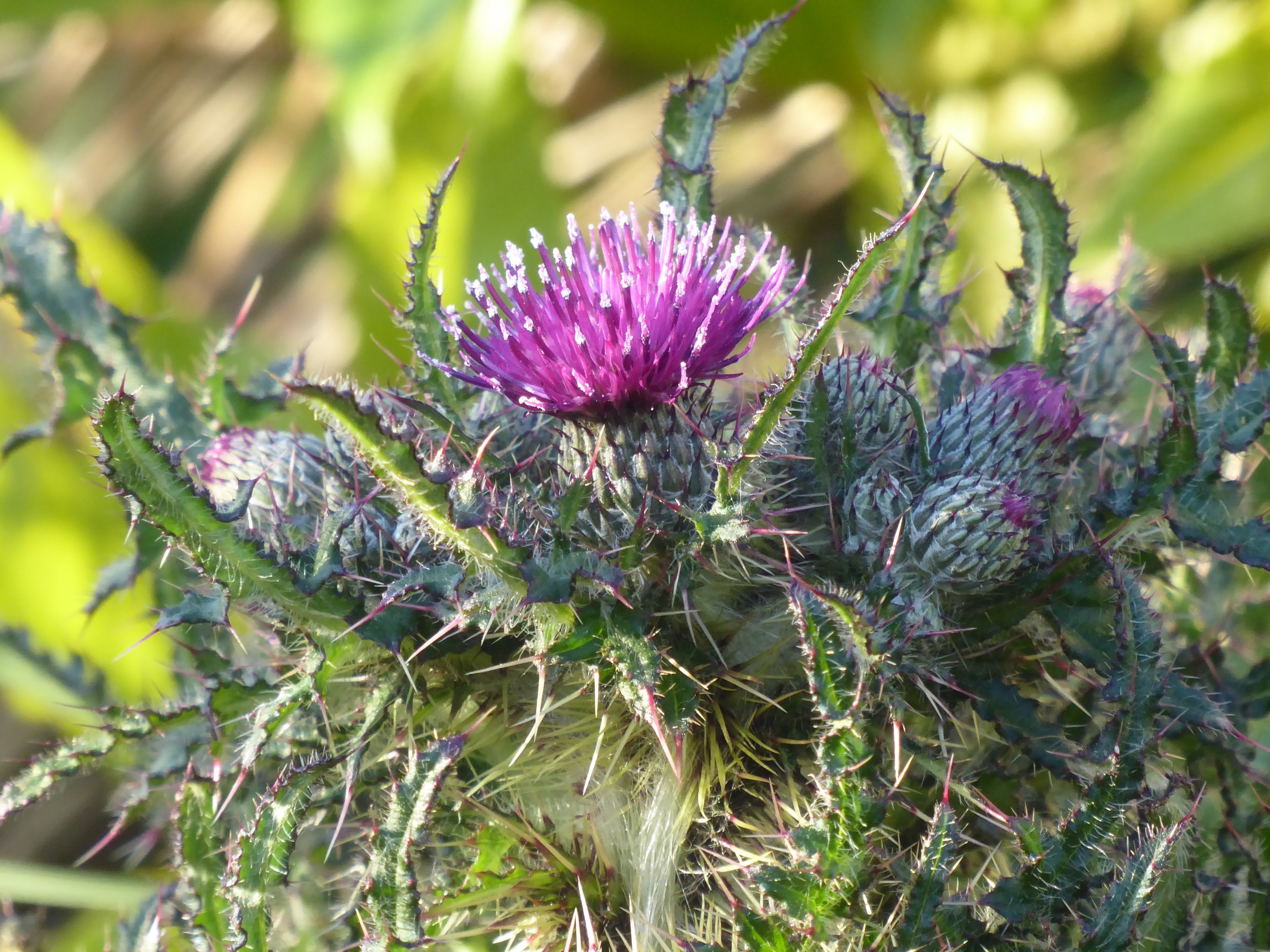